Speciation genomics of the Green-winged Teal (Anas crecca) complex
Genómica de la especiación del complejo de la Cerceta Común (Anas crecca)
Jeffrey L. Peters, Wright State University, Dayton, OH, USA

Irina V. Kulikova & Yury N. Zhuravlev, Far Eastern Branch of the Russian Academy of Sciences, Vladivostok, Russia

Kevin Winker, University of Alaska Museum, 907 Yukon Drive, Fairbanks, AK, USA

Kevin G. McCracken, University of Miami & Rosenstiel School of Marine and Atmospheric Sciences, University of Miami, Miami, FL, USA
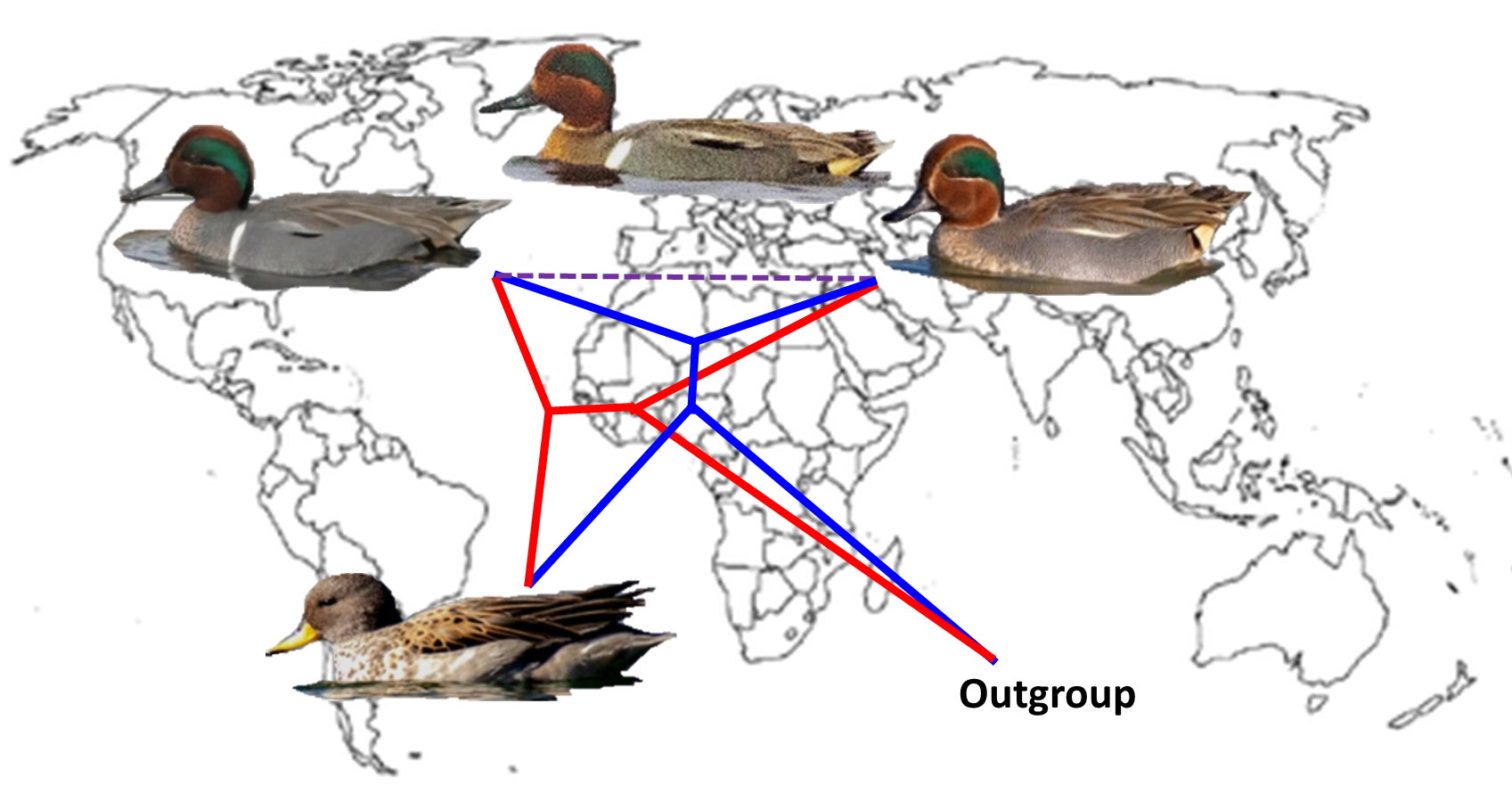 Introduction
Species 1
Speciation is a process that can be dynamic. 
La especiación puede ser un proceso dinámico.
Panmixia
Time
Divergence
Species 2
Speciation
Genetic drift and selection contribute to divergence and ultimately speciation. 
La deriva genética y la selección contribuyen a la divergencia y finalmente la especiación.
Gene flow slows down speciation. 
El flujo de genes ralentiza la especiación.
Speciation with gene flow—selection impedes gene flow at some loci
Especiación con flujo de genes—la selección impide el flujo de genes en algunos loci
Generates islands of divergence—regions of the genome with relatively high differentiation
Genera islas de divergencia: regiones del genoma con una diferenciación relativamente alta
Green-winged Teal/Common Teal (Anas crecca complex)
El complejo de la Cerceta Común (Anas crecca)
AOS: subspecies/subespecies; IOC: species/especies
A. c. nimia
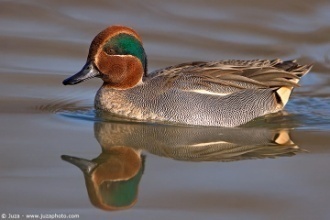 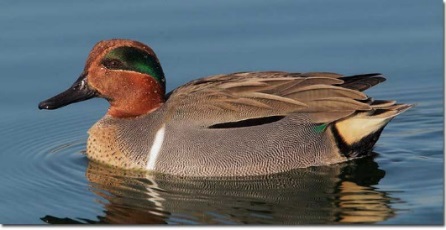 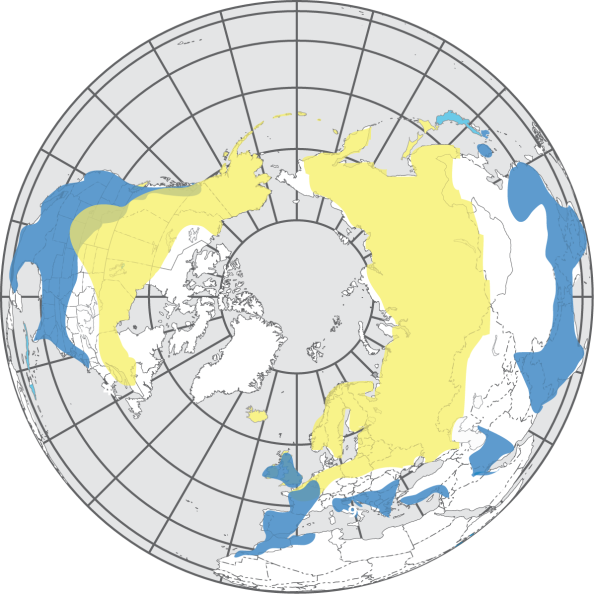 A. c. crecca
A. c. carolinensis
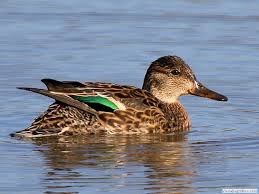 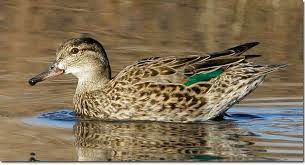 Evidence of divergence with gene flow—mitochondrial DNA 
  Evidencia de divergencia con el flujo de genes—ADN mitocondrial
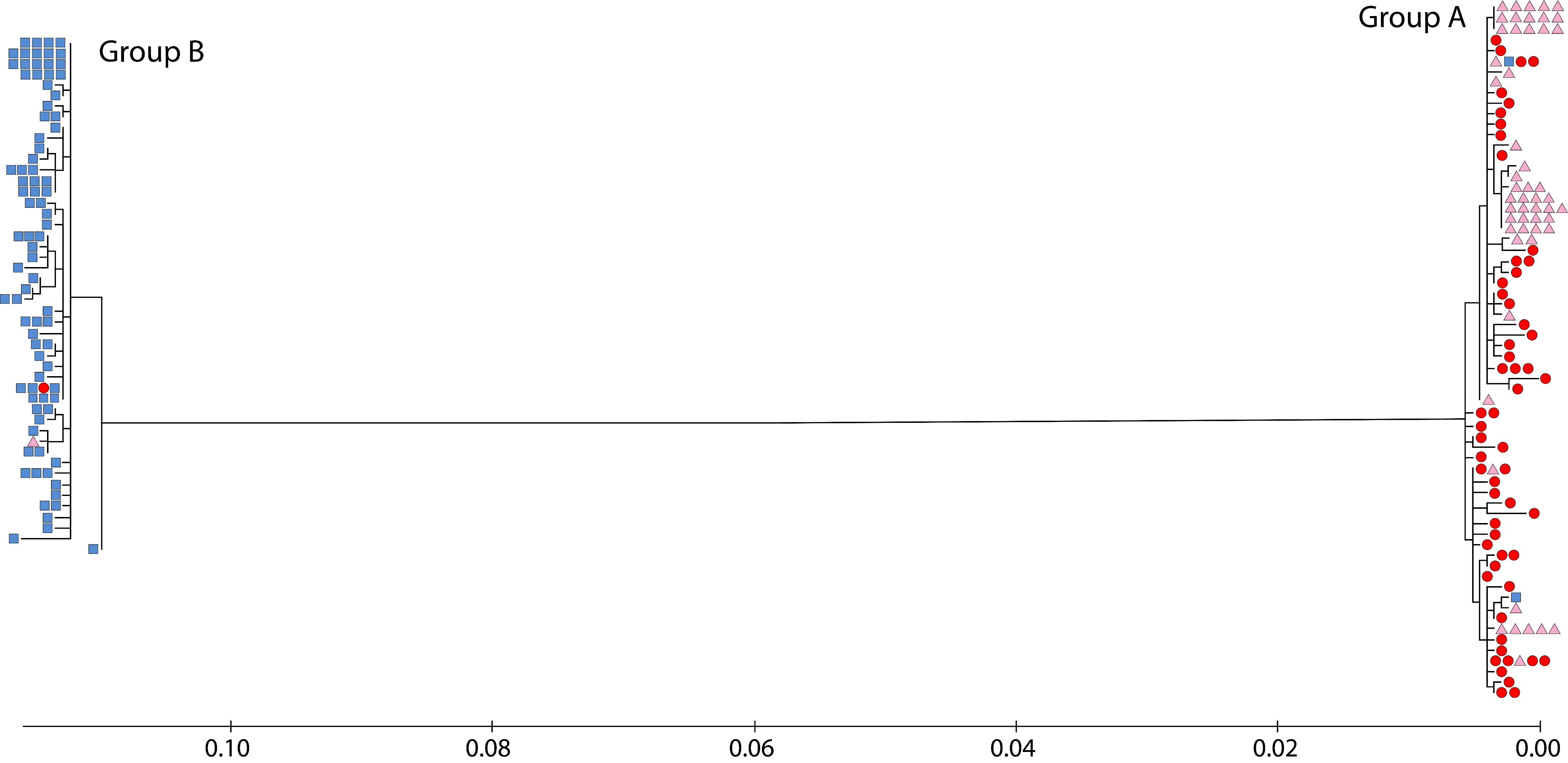 Eurasia
Aleutian Islands
North America
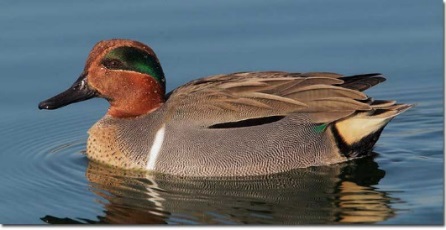 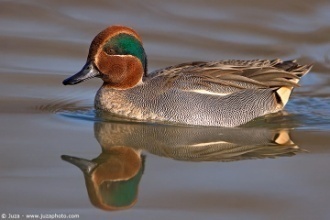 Peters et al. 2012. Molecular Ecology 21:4563-4577; Winker et al. 2013. Molecular Ecology 22:5922–5935.
Evidence of divergence with gene flow—nuclear DNA 
  Evidencia de divergencia con el flujo de genes—ADN nuclear
Ultraconserved Elements:
Mito-nuclear discord/Discordia mito-nuclear ADN
High divergence in mitochondrial DNA
Alta divergencia en el ADN mitocondrial
Overall weak differentiation at 20 nuclear introns:  ΦST = 0.05
Diferenciación débil general en 20 intrones nucleares: ΦST = 0.05
A. c. carolinensis and South America A. flavirostris are sister taxa at mitochondrial DNA.
A. c. carolinensis y A. flavirostris de Sudamerica son taxones hermanos en el ADN mitocondrial.
A. c. carolinensis and A. c. crecca are sister taxa at nuclear DNA.
A. c. carolinensis y A. c. crecca son taxones hermanos en el ADN nuclear.
Heterogeneity in nuclear DNA—Relatively high differentiation at some loci: ΦST = 0.35 & 0.37 
Heterogeneidad en el ADN nuclear—Diferenciación relativamente alta en algunos loci:  ΦST = 0.35 & 0.37
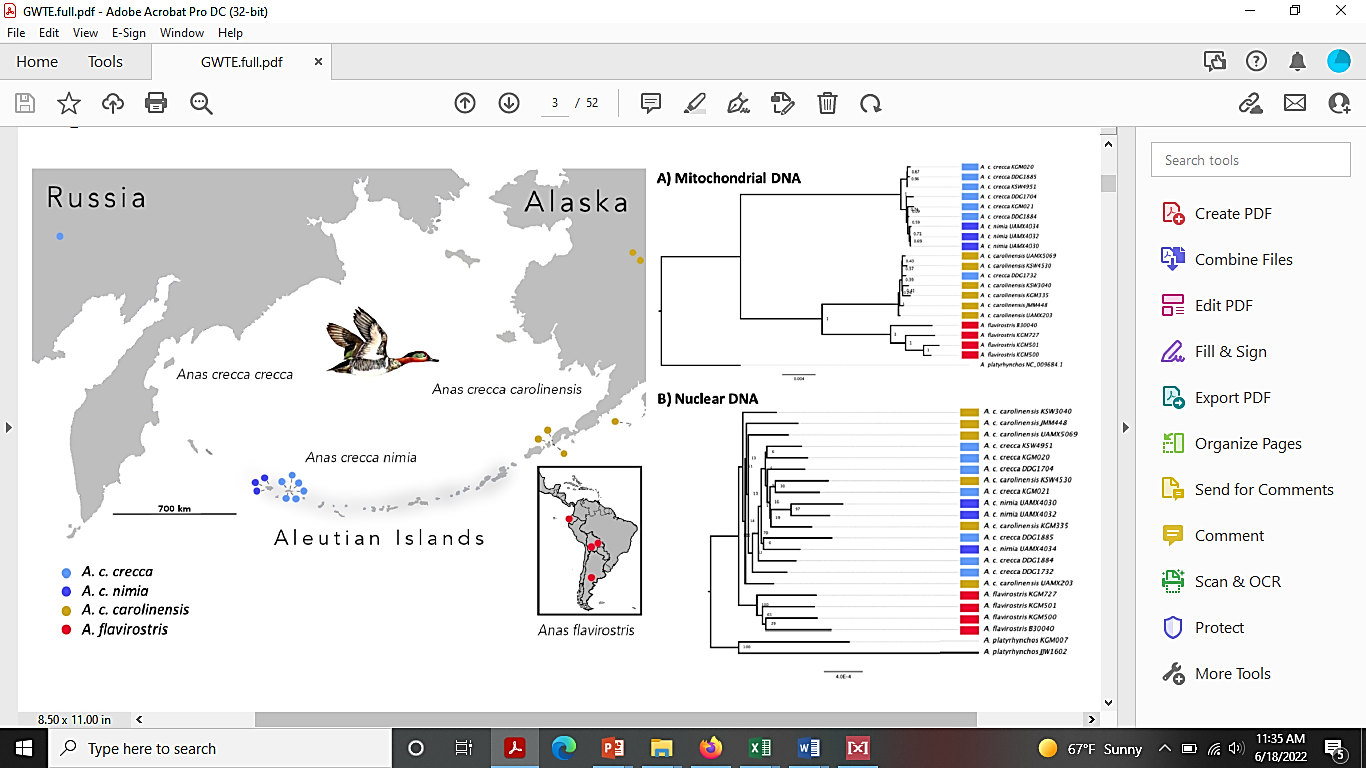 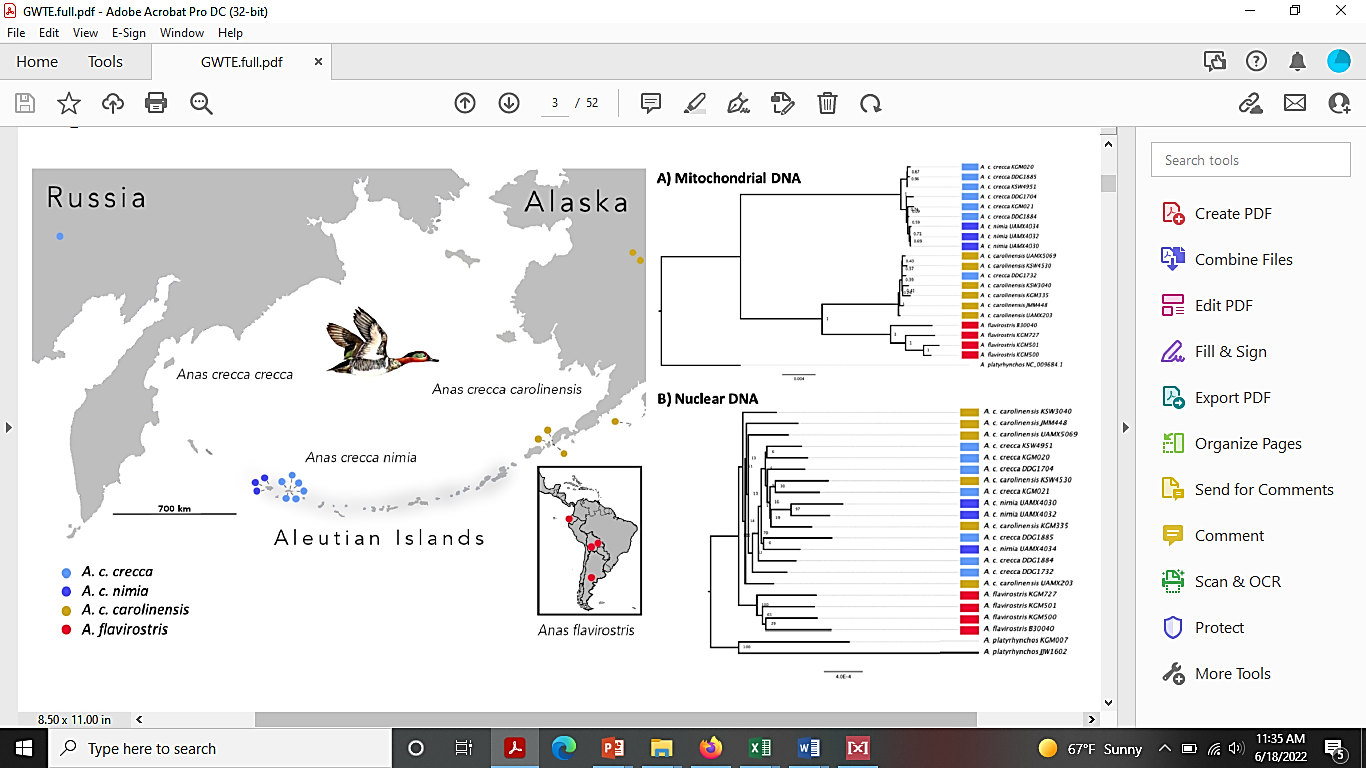 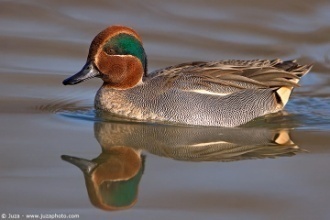 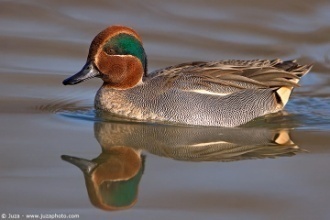 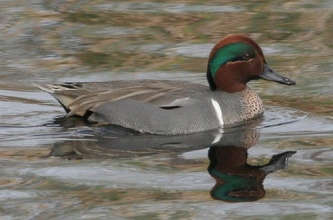 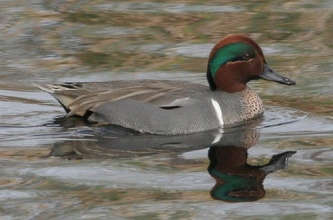 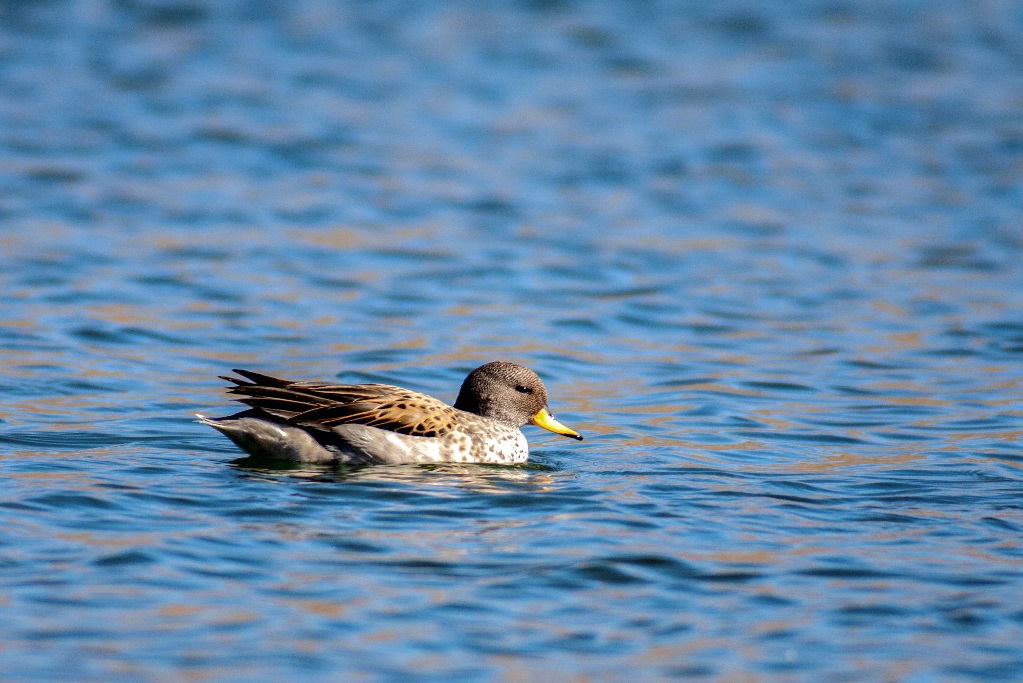 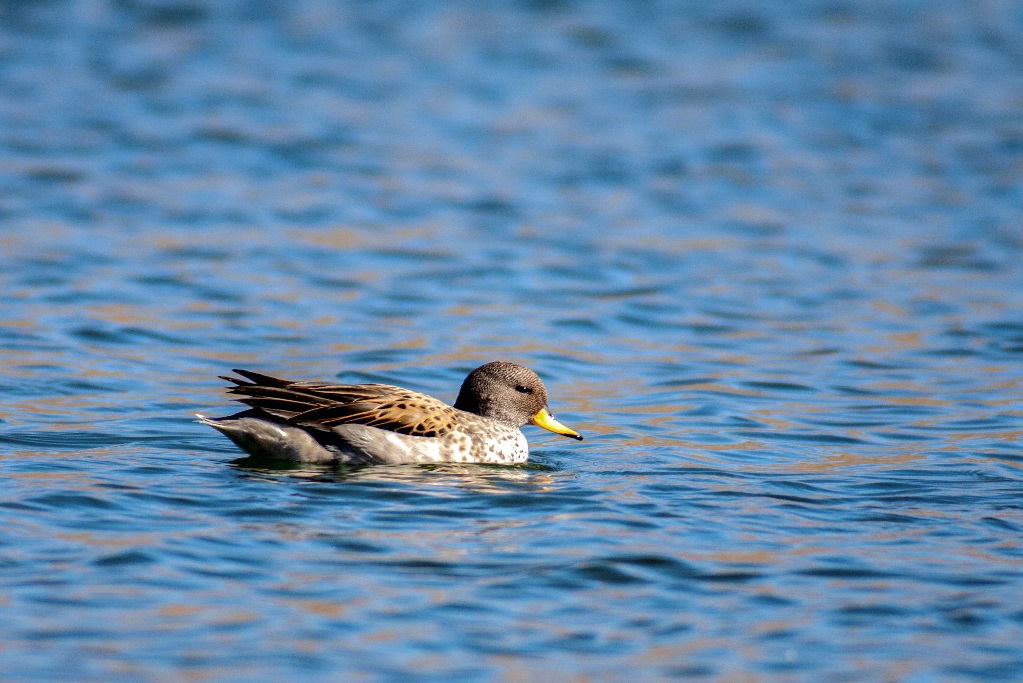 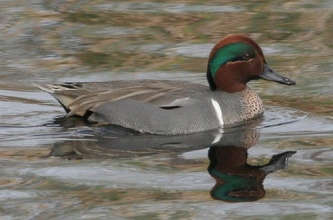 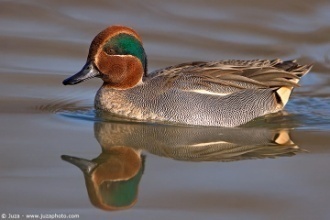 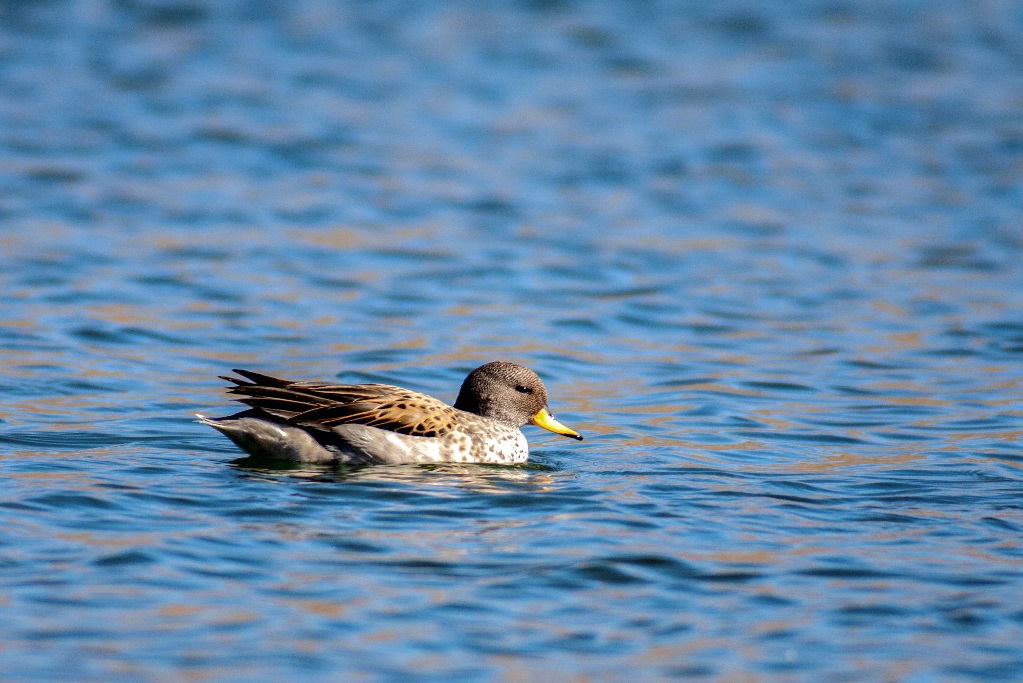 Spaulding et al. 2021. bioRxiv, doi: https://doi.org/10.1101/2021.09.10.459850
Peters et al. 2014. Molecular Ecology 23:2961–2974
Johnson & Sorenson. 1999. Auk 116:792-805
Objectives/El objetivo
Are there genomic signatures of divergence with gene flow within the Anas crecca complex?¿Existen firmas genómicas de divergencia con el flujo de genes dentro del complejo Anas crecca?
Are phylogenetic relationships within “islands” concordant with mitochondrial or nuclear DNA?
¿Son las relaciones filogenéticas dentro de las "islas" concordantes con el ADN mitocondrial o nuclear?
Methods
Geographic distribution of samples and mtDNA haplogroups
Distribución geográfica de muestras y haplogrupos de mtADN
Sampling: 95 individuals
35 Eurasian
25 Aleutian Islands
35 North America
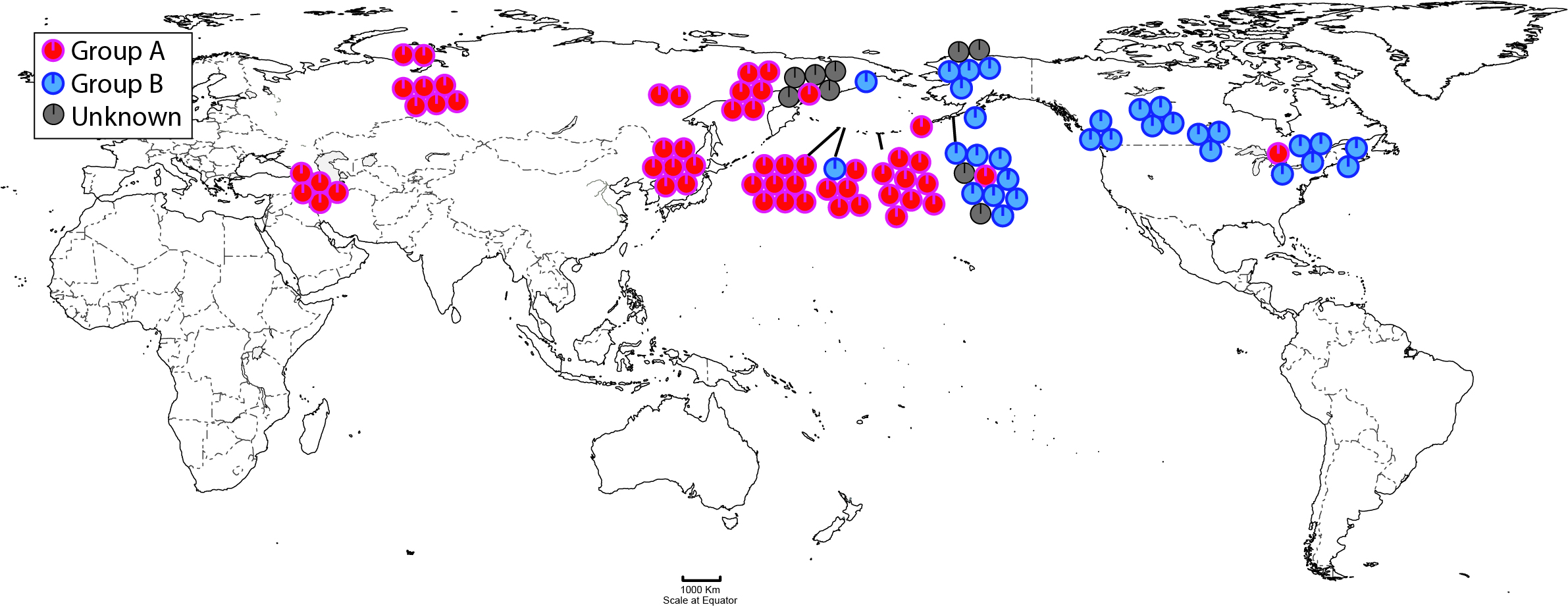 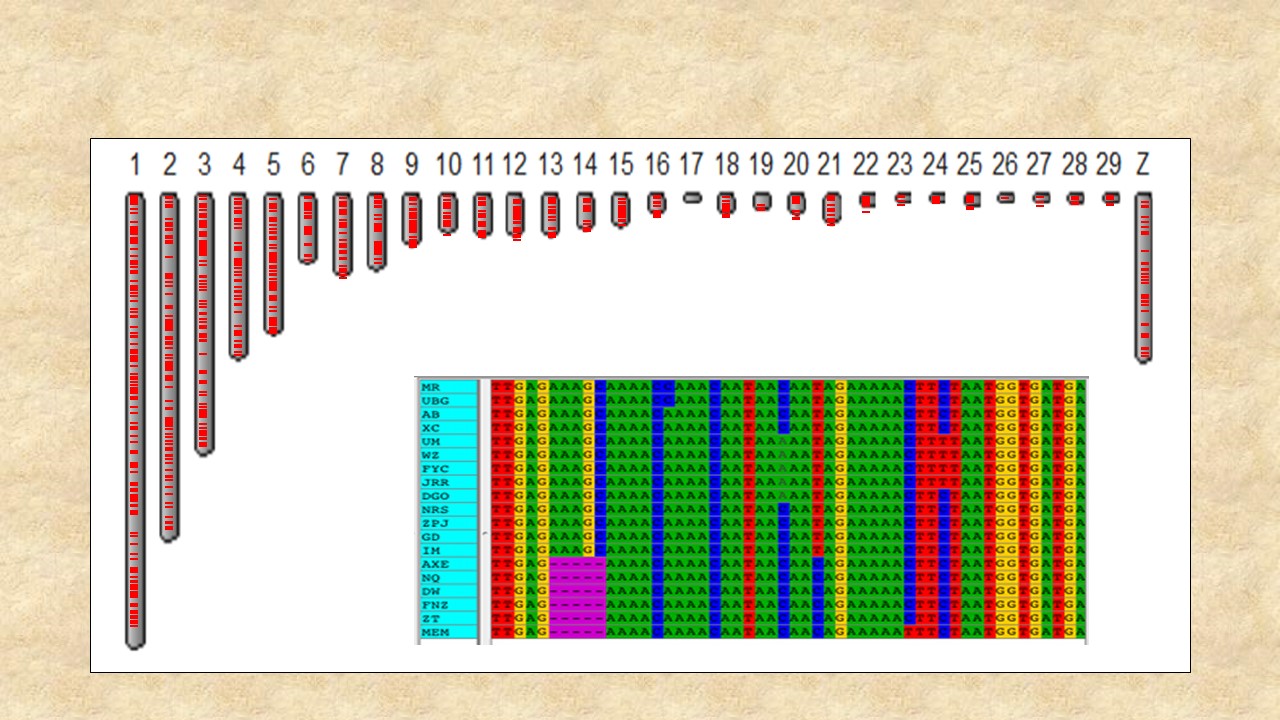 ddRAD-seq: 3,635 loci
3,448 autosomal 
187 Z sex-linked
Discrete populations or isolation by distance?
   ¿Poblaciones discretas o aislamiento por distancia?
Admixture proportions based on analysis of 3,448 autosomal loci in ADMIX
Proporciones de mezcla basadas en el análisis de 3448 loci autosómicos en ADMIX
	(Alexander, Novembre, & Lange. 2009. Genome Research 19:1655–1664)
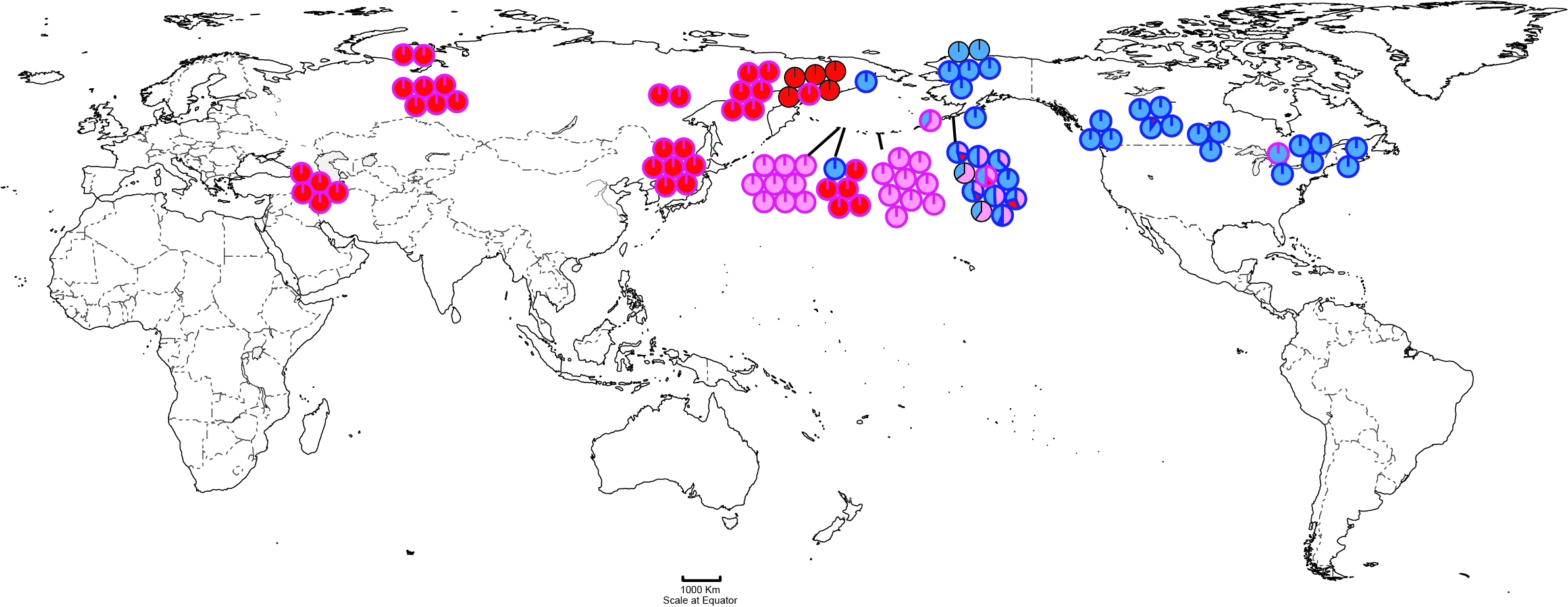 A. c. crecca
A. c. carolinensis
A. c. nimia
Three discrete populations—most individuals assigned to their respective population with >99.9% probability
Tres poblaciones discretas: la mayoría de los individuos asignados a su población respectiva con una probabilidad >99,9 %
Discrete populations or isolation by distance?
   ¿Poblaciones discretas o aislamiento por distancia?
Admixture proportions based on analysis of 3,448 autosomal loci in ADMIX
Proporciones de mezcla basadas en el análisis de 3448 loci autosómicos en ADMIX
	(Alexander, Novembre, & Lange. 2009. Genome Research 19:1655–1664)
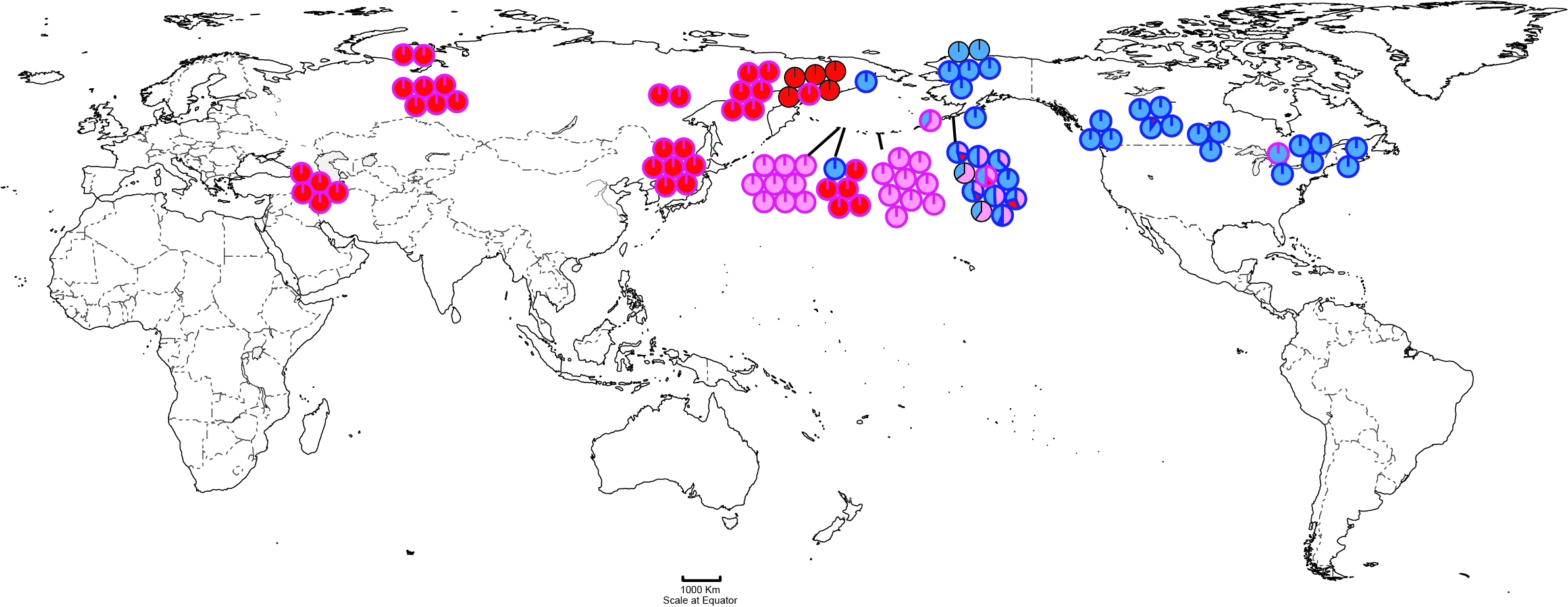 A. c. crecca
A. c. carolinensis
A. c. nimia
Admixed populations in eastern Aleutians and the Alaskan Peninsula
Poblaciones mixtas en las Aleutianas orientales y la península de Alaska
Discrete populations or isolation by distance?
   ¿Poblaciones discretas o aislamiento por distancia?
Admixture proportions based on analysis of 3,448 autosomal loci in ADMIX
Proporciones de mezcla basadas en el análisis de 3448 loci autosómicos en ADMIX
	(Alexander, Novembre, & Lange. 2009. Genome Research 19:1655–1664)
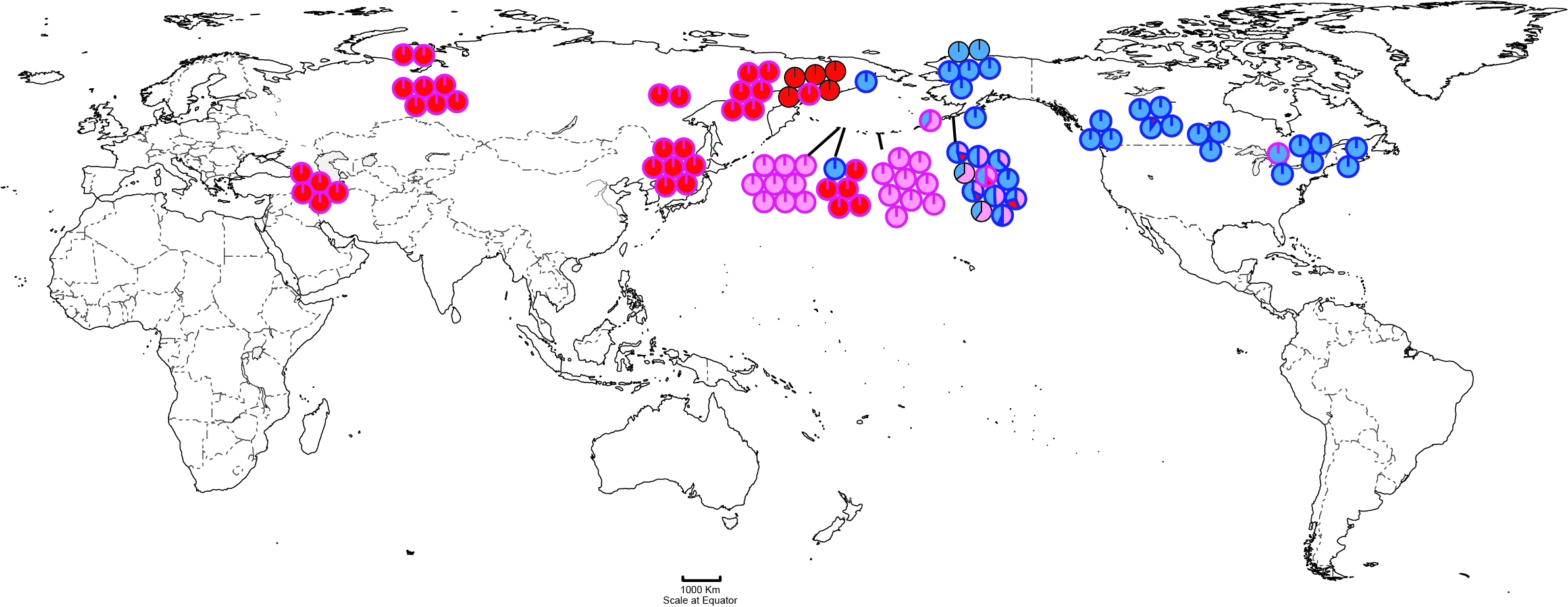 A. c. crecca
A. c. carolinensis
A. c. nimia
Admixed populations in eastern Aleutians and the Alaskan Peninsula
Poblaciones mixtas en las Aleutianas orientales y la península de Alaska
One admixed individual from Canada (91% A. c. carolinensis, 9% A. c. crecca; F3-F4 backcross) 
Un individuo mixto de Canadá (91% A. c. carolinensis, 9% A. c. crecca; retrocruzamiento F3-F4)
Discrete populations or isolation by distance?
   ¿Poblaciones discretas o aislamiento por distancia?
Admixture proportions based on analysis of 3,448 autosomal loci in ADMIX
Proporciones de mezcla basadas en el análisis de 3448 loci autosómicos en ADMIX
	(Alexander, Novembre, & Lange. 2009. Genome Research 19:1655–1664)
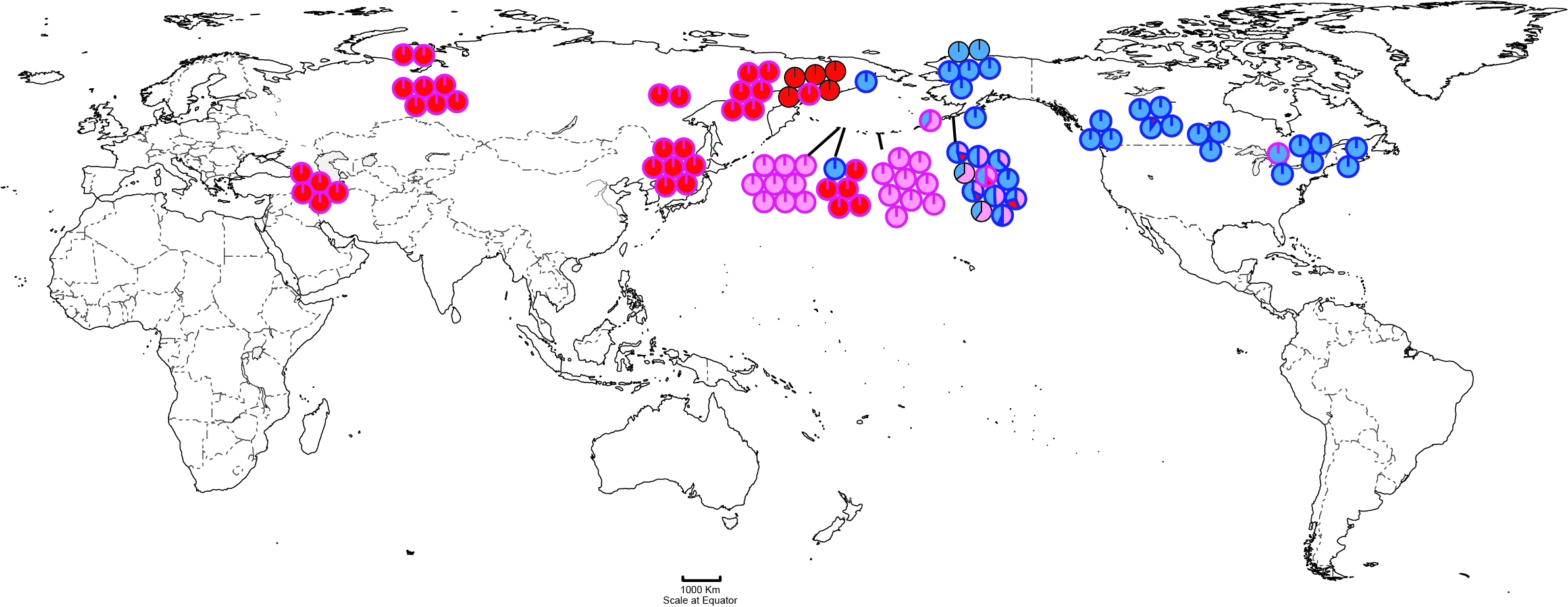 A. c. crecca
A. c. carolinensis
A. c. nimia
Individuals with group B haplotypes (treated as A. c. crecca in previous studies) from Shemya Island and northeastern Russia are A. c. carolinensis
Los individuos con haplotipos del grupo B (tratados como A. c. crecca en estudios previos) de la isla Shemya y el noreste de Rusia son A. c. carolinensis
Discrete populations or isolation by distance?
   ¿Poblaciones discretas o aislamiento por distancia?
Admixture proportions based on analysis of 3,448 autosomal loci in ADMIX
Proporciones de mezcla basadas en el análisis de 3448 loci autosómicos en ADMIX
	(Alexander, Novembre, & Lange. 2009. Genome Research 19:1655–1664)
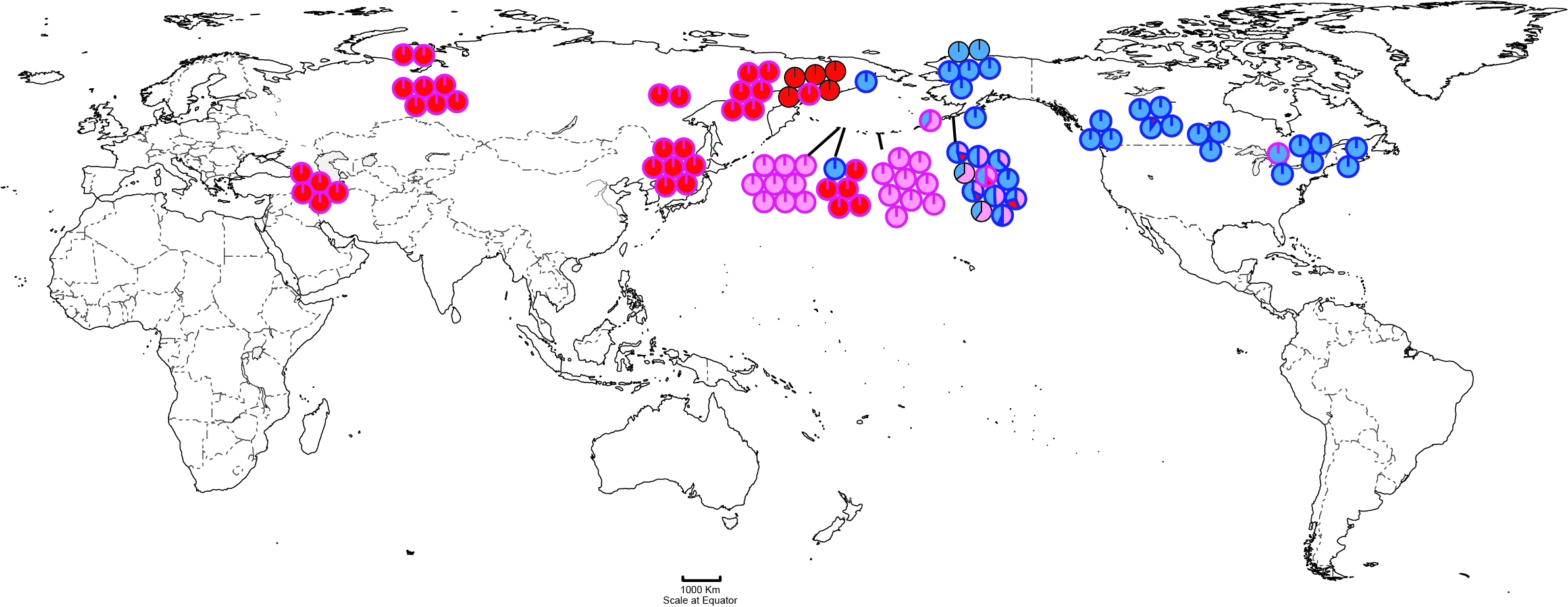 A. c. crecca
A. c. carolinensis
A. c. nimia
Rather than isolation-by-distance, discrete populations with hybrid zone & vagrants
En lugar de aislamiento por distancia, poblaciones discretas con zona híbrida y vagabundos
Evidence of islands of divergence?
¿Evidencia de islas de divergencia?
17 fixed differences at 14 loci
17,232 SNPs (A. c. crecca vs. A. c. carolinensis)
Island of divergence
Elevated Z
1	                 2	        3	        4	    5       6    7     8   9	    11   13    15      20	        29    Z
Fixed differences and overall elevated differentiation on Z-chromosome
Diferencias fijas y diferenciación elevada general en el cromosoma Z
Cluster of highly differentiated loci on chromosome 2
Grupo de loci altamente diferenciados en el cromosoma 2
Several other clusters of highly differentiated loci
Varios otros grupos de loci altamente diferenciados
Are phylogenetic relationships within “islands” concordant with mitochondrial or nuclear DNA?
¿Son las relaciones filogenéticas dentro de las "islas" concordantes con el ADN mitocondrial o nuclear?
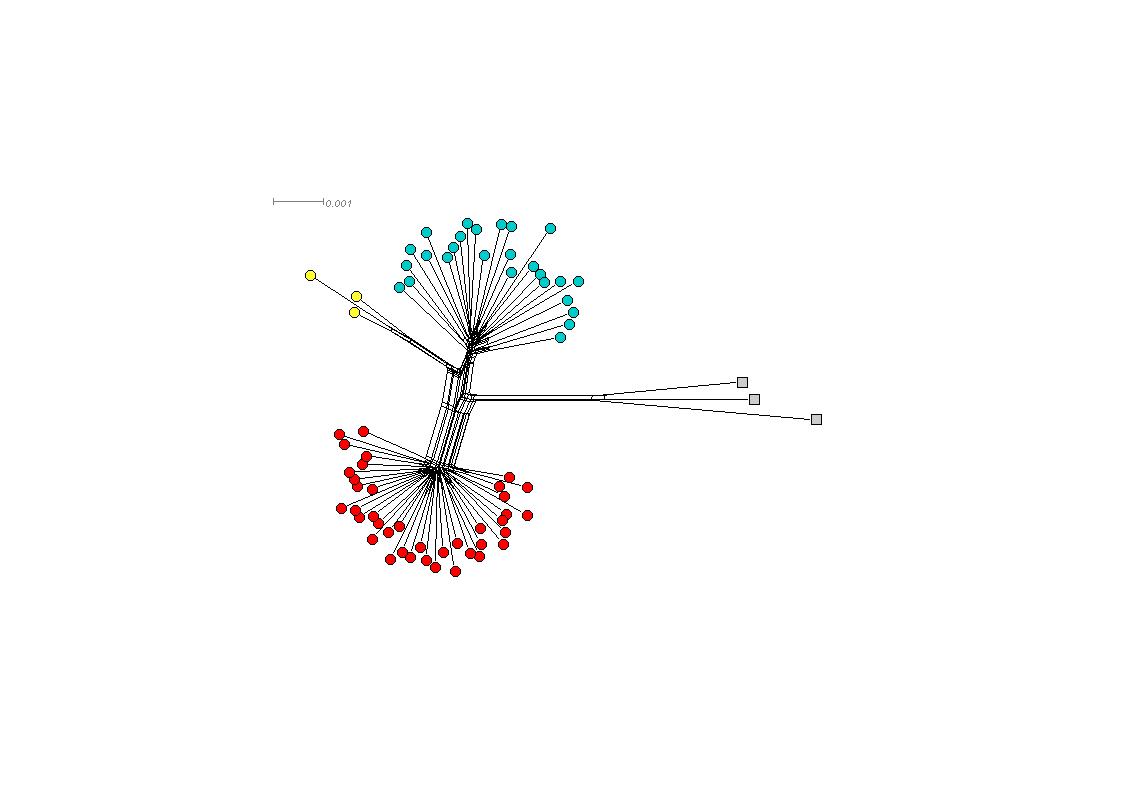 A. c. carolinensis
Mitochondrial DNA
ADN mitocondrial
Nuclear DNA
ADN nuclear
A. flavirostris
Anas outgroups
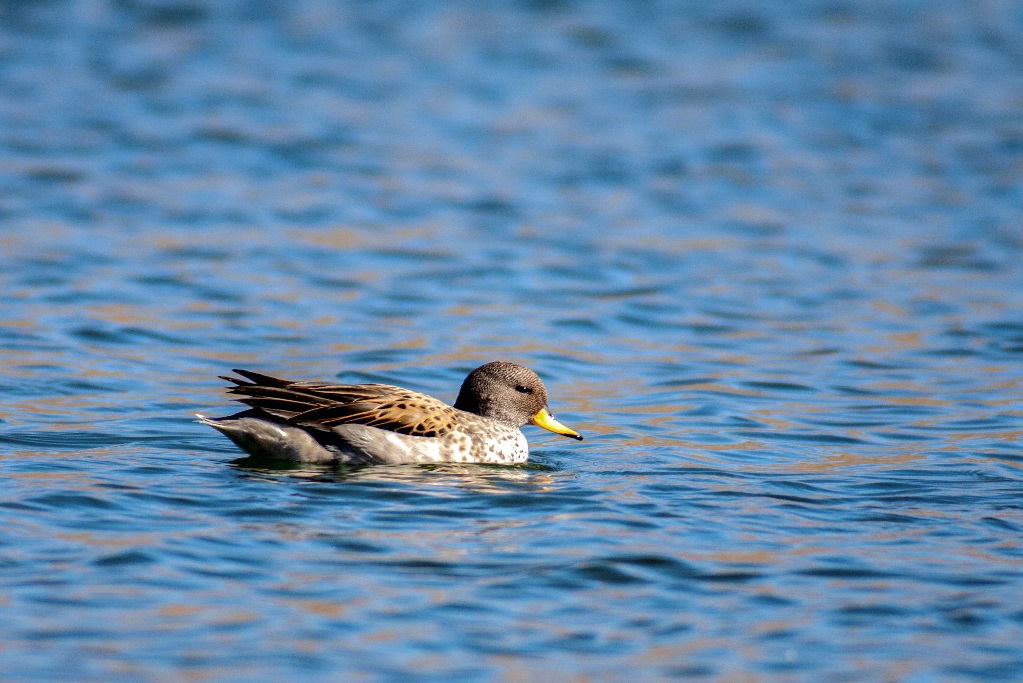 A. c. crecca
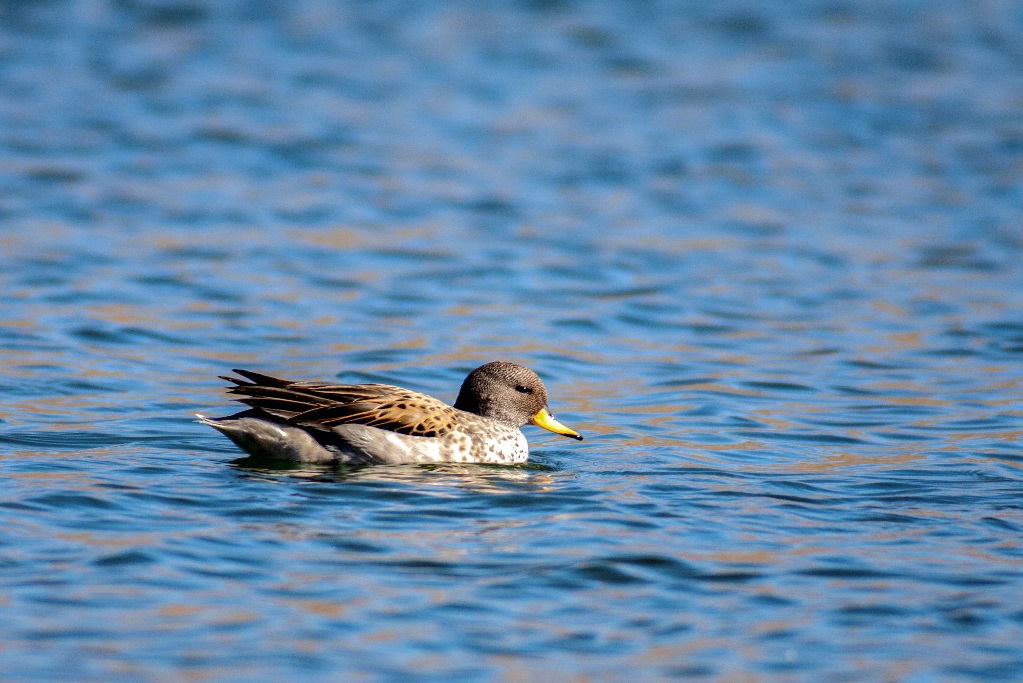 100
100
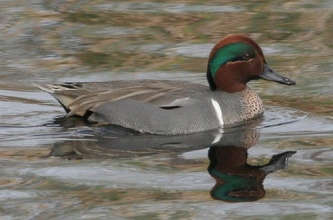 100
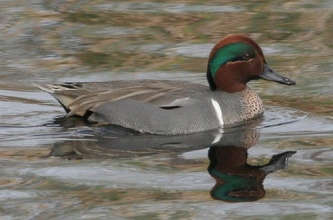 100
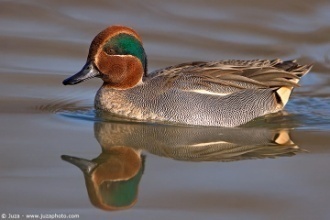 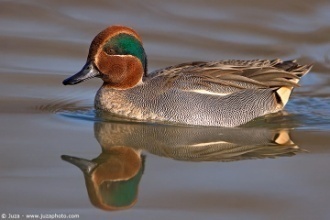 1	               2	       	   3	    4          5      6    7    8    9    11   13   15       20      29    Z
Phylogenetic relationships in Z-linked loci concordant with mtDNA, not autosomal DNA
Relaciones filogenéticas en loci ligados a Z concordantes con ADNmt, no con ADN autosómico
Are phylogenetic relationships within “islands” concordant with mitochondrial or nuclear DNA?
¿Son las relaciones filogenéticas dentro de las "islas" concordantes con el ADN mitocondrial o nuclear?
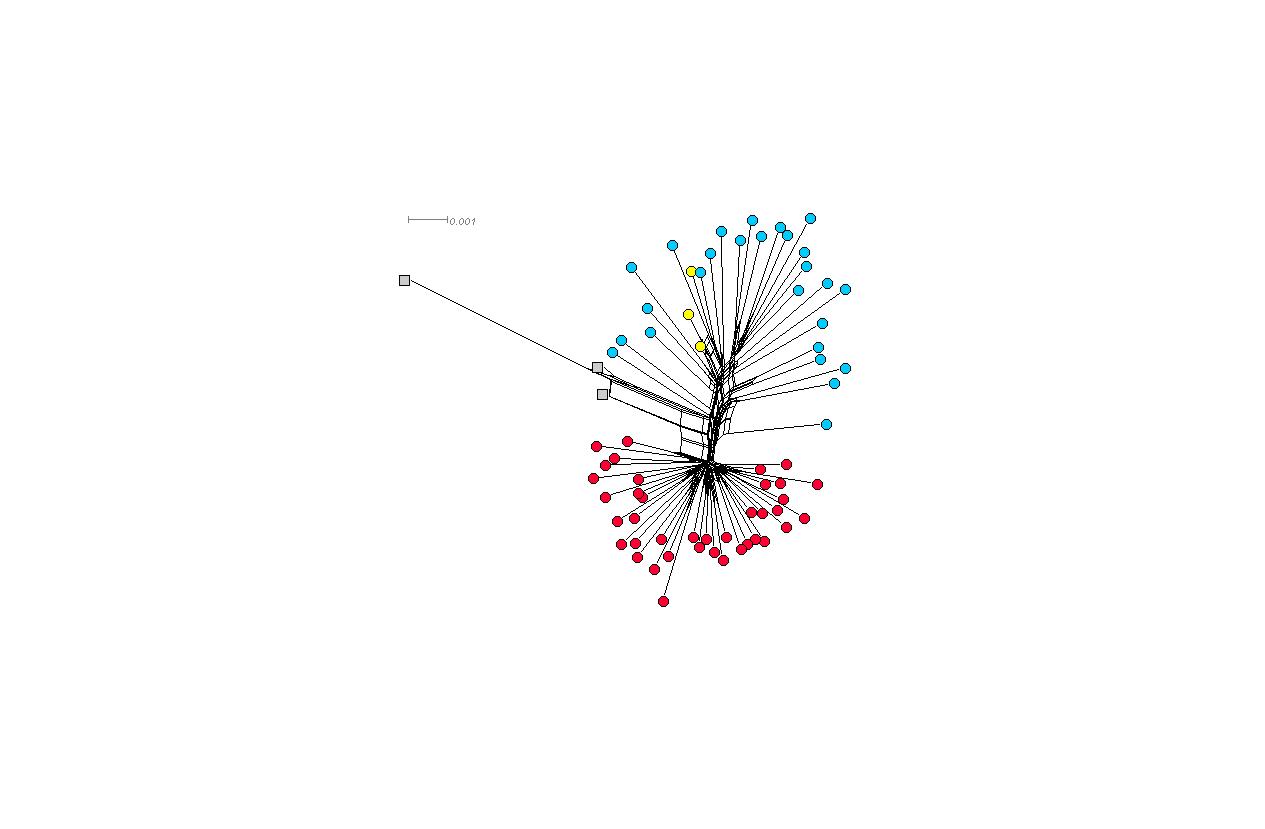 A. flavirostris
A. c. carolinensis
Anas outgroups
Mitochondrial DNA
ADN mitocondrial
Nuclear DNA
ADN nuclear
A. c. crecca
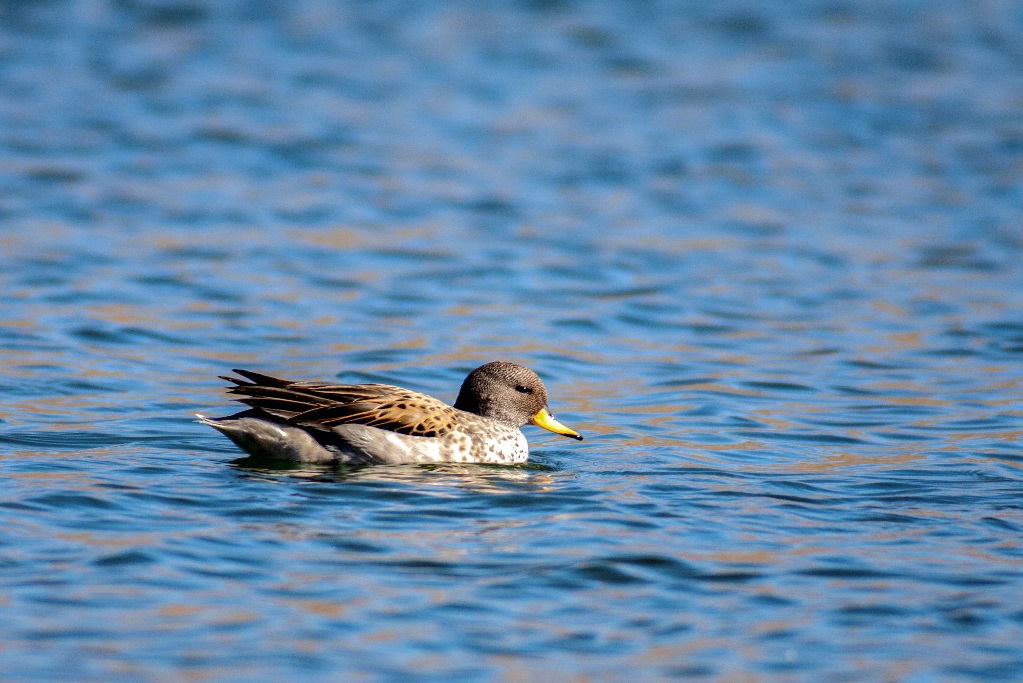 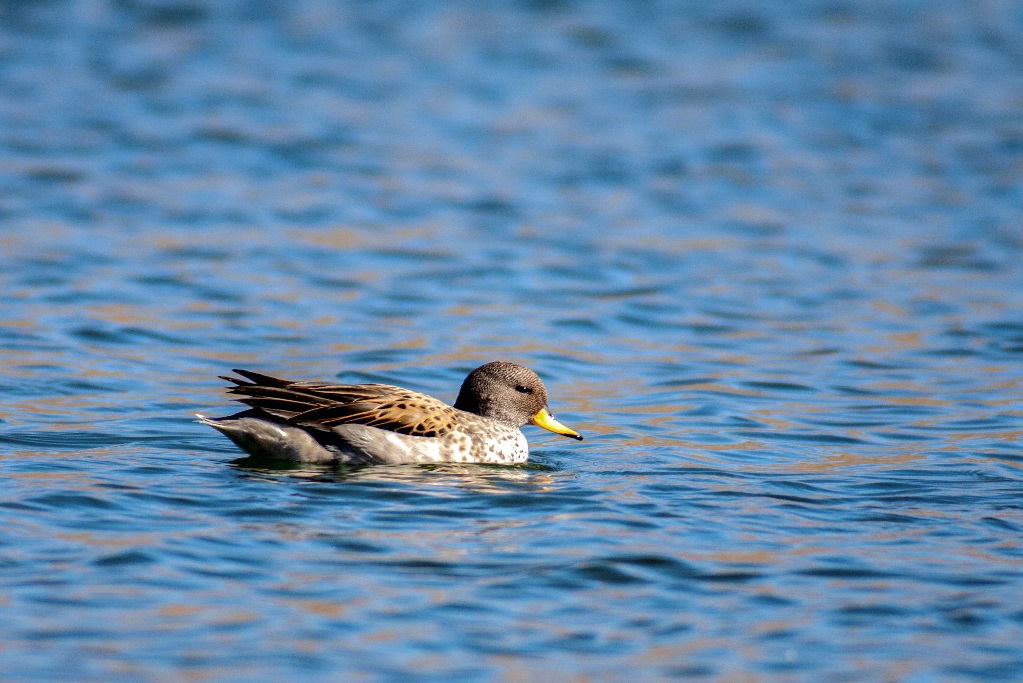 100
100
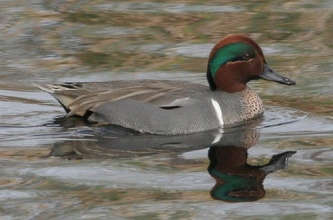 100
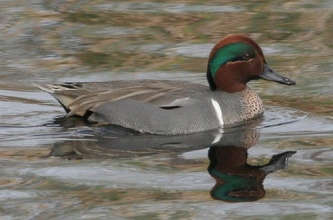 100
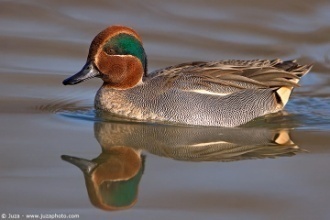 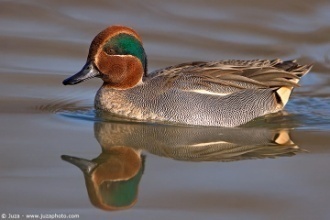 1	               2	       	   3	    4          5      6    7    8    9    11   13   15       20      29    Z
Phylogenetic relationships in chromosome 2 island concordant with mtDNA, not autosomal DNA
Relaciones filogenéticas en la isla del cromosoma 2 concordantes con ADNmt, no con ADN autosómico
SNP variants categorized as ancestral versus derived
Variantes de SNP categorizadas como ancestrales versus derivadas
A. c. crecca
Proportion of variants
A. c. carolinensis
Ancestral
Derived: crecca + carolinensis
Derived: carolinensis only
Derived: flavirostris + carolinensis
1	               2	       	   3	    4          5      6    7    8    9    11   13   15       20      29    Z
The frequencies of derived variants at high-Fst SNPs support A. c. carolinensis sister to A. flavirostris.
  Las frecuencias de variantes derivadas en SNP de alta Fst admiten A. c. carolinensis hermana de A. flavirostris.
Summary
Three discrete populations with a hybrid zone between A. c. carolinensis and A. c. nimia
Tres poblaciones discretas con una zona híbrida entre A. c. carolinensis y A. c. nimia
Z-chromosome and several islands of distinguish A. c. crecca and A. c. carolinensis
Cromosoma Z y varias islas de distinguir A. c. crecca y A. c. carolinensis
Conflict in phylogenetic relationships among marker types
Conflicto en las relaciones filogenéticas entre los tipos de marcadores
mtDNA, Z chromosome, & autosomal islands
Morphology & autosomes overall
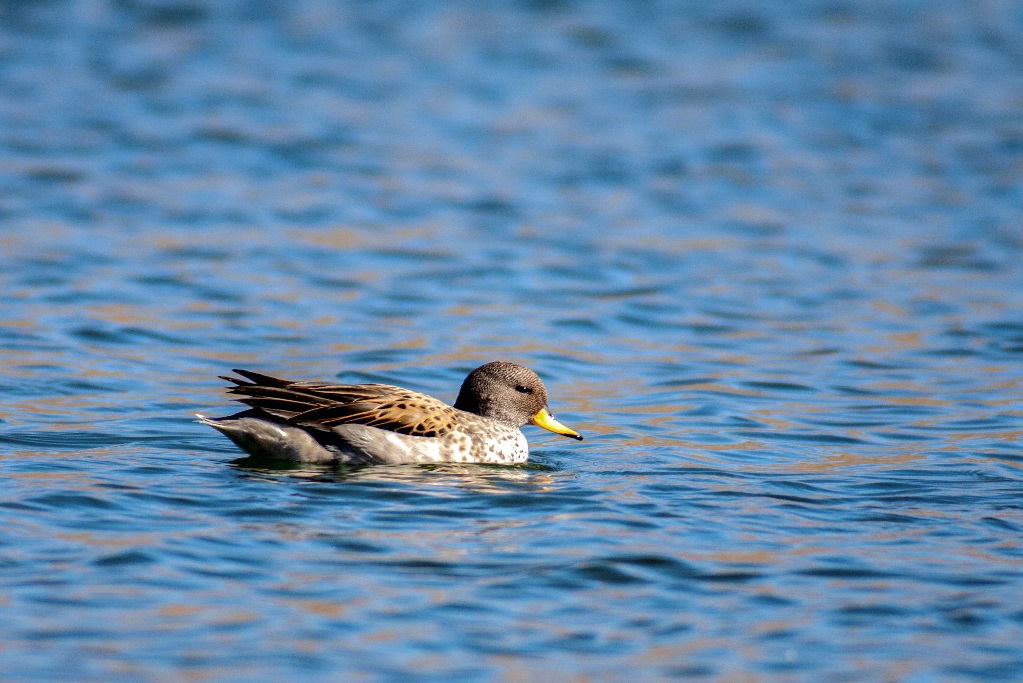 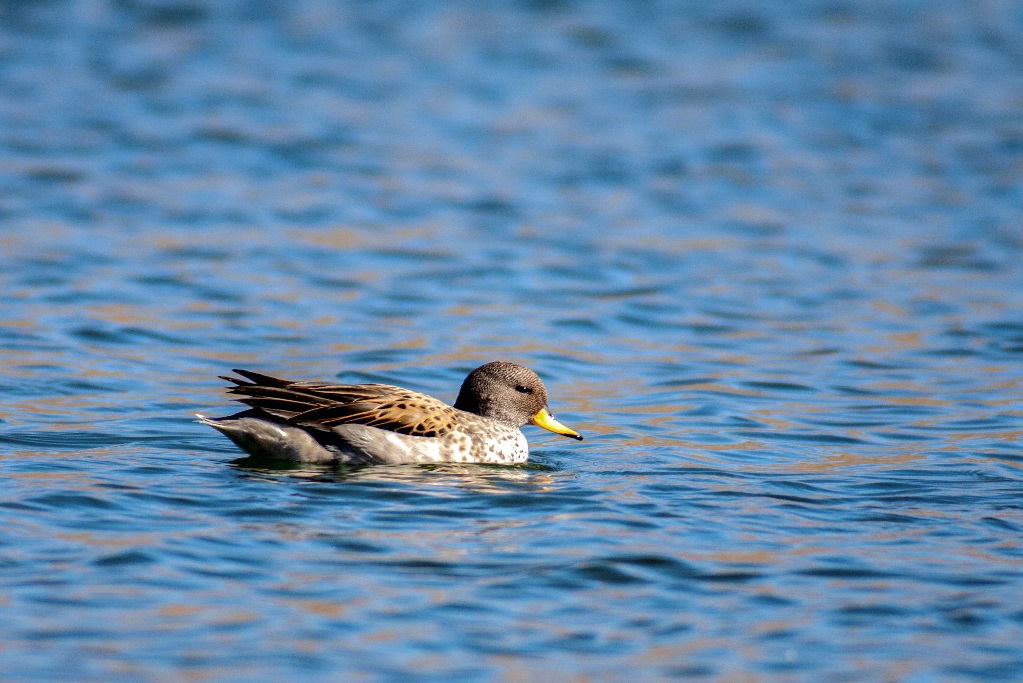 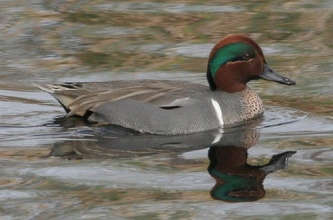 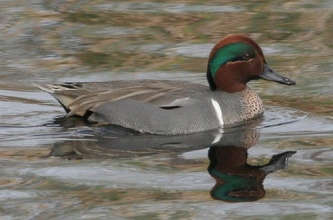 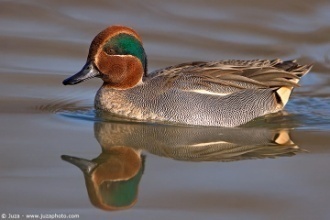 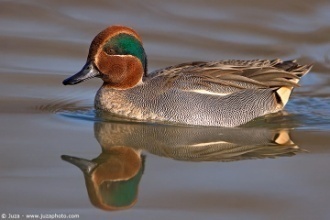 mtADN, cromosoma de Z, y islas de autosomas
Morfología y autosomas en general
Consistent with a model of divergence with gene flow
  Consistente con un modelo de divergencia con flujo de genes
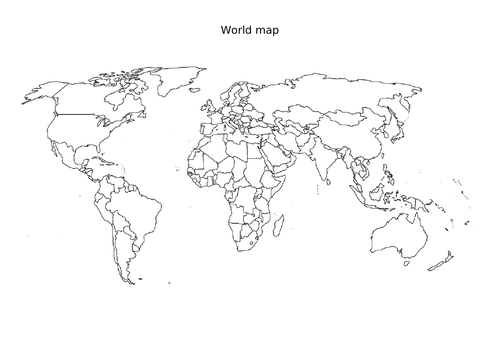 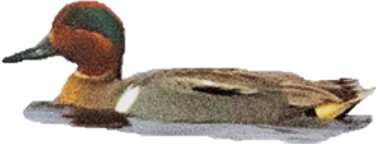 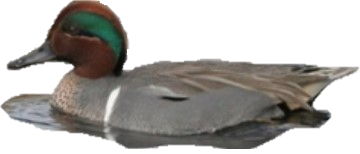 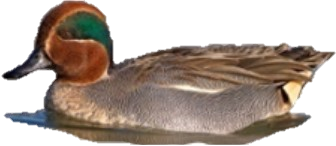 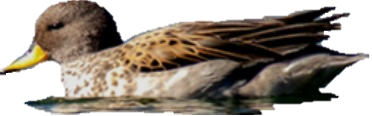 Outgroup
Alternative Hypothesis: Speciation Reversal (Kearns et al. 2018. Nature Communications 9:906)
  Hipótesis alternativa: inversión de la especiación
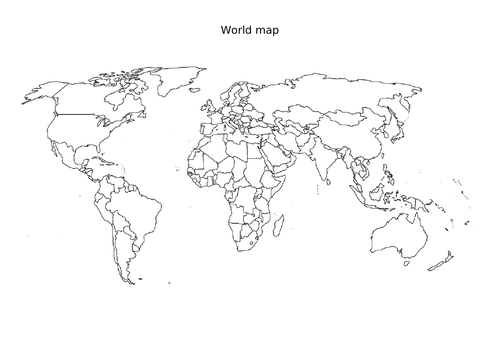 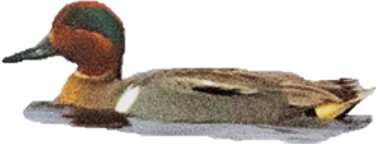 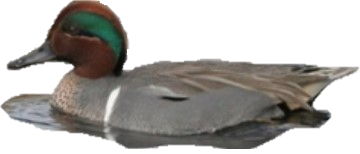 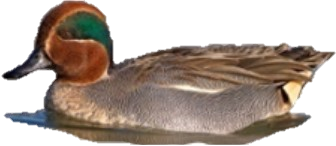 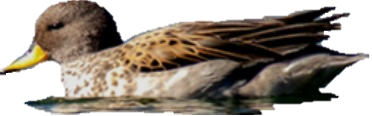 Outgroup
Future directions: test models of demographic history
  Direcciones futuras: modelos de prueba de la historia demográfica
Funding
Abstract Translation
Rhayza Valeria Cortés Romay
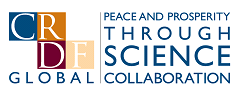 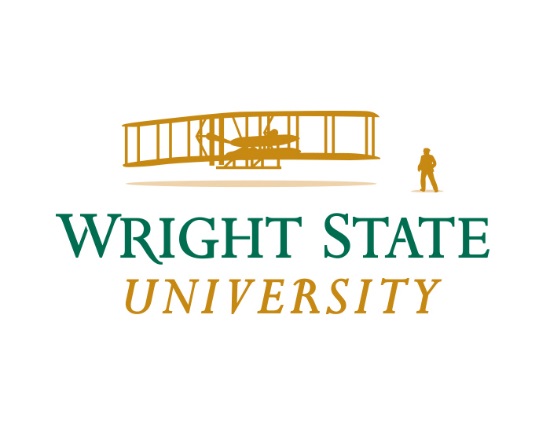 Applying Scientific Knowledge (ASK) Program
Kevin Chitsaz, WSU Undergraduate
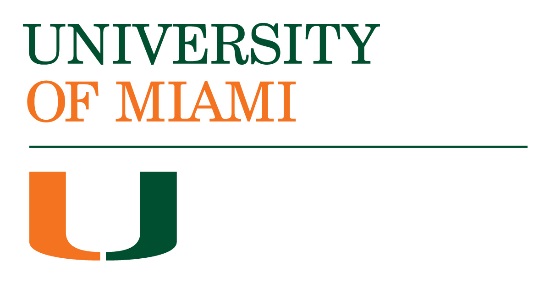 Samples
University of Washington, Burke Museum
Fst distributions
A. c. crecca versus A. c. carolinensis
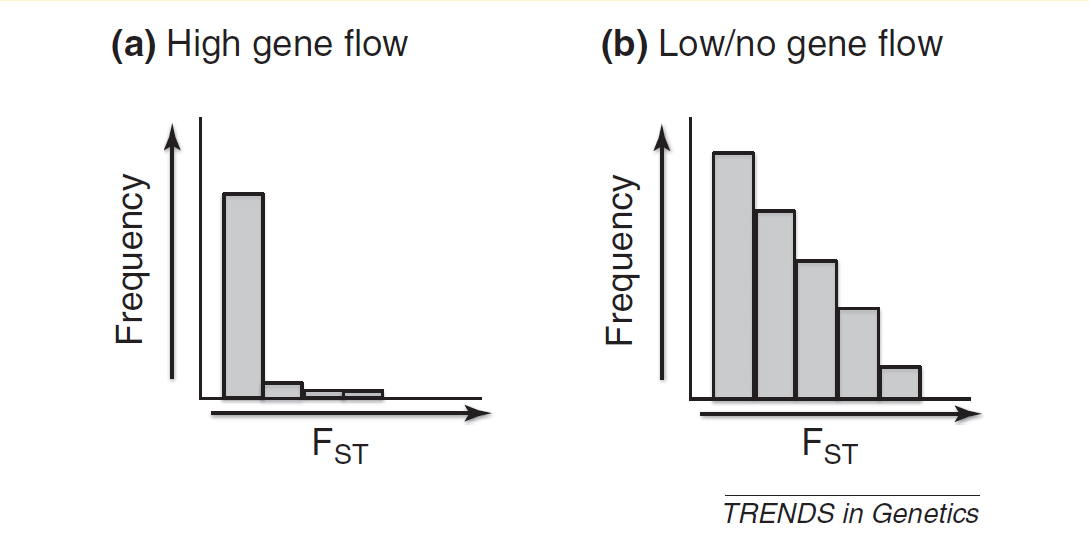 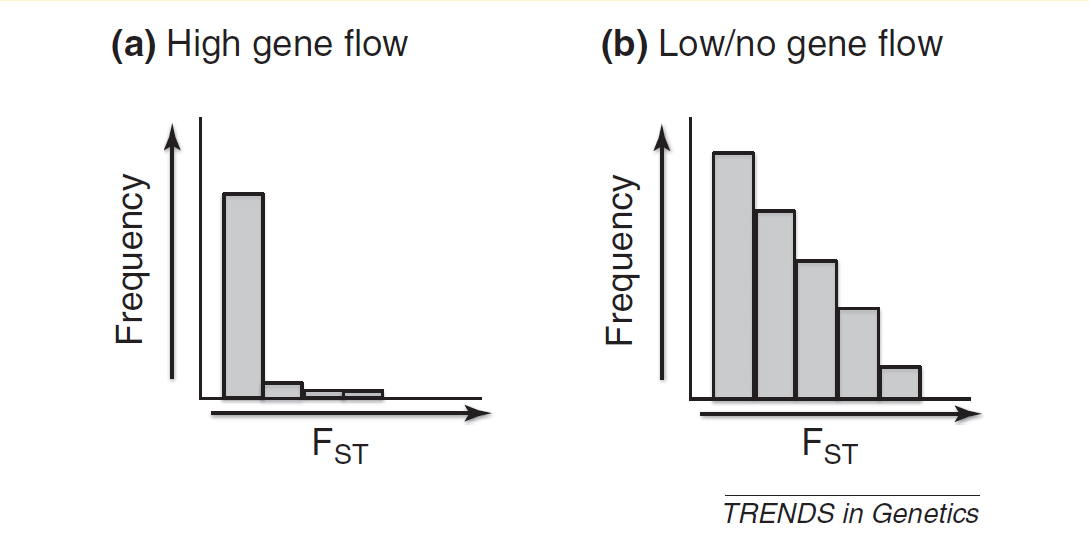 91% of SNPs with Fst < 0.05
0.4% of SNPs with Fst > 0.5
Results:
Conclusion:
Consistent with a model of divergence with gene flow
Feder et al. 2012. Trends in Genetics 28:342-350.